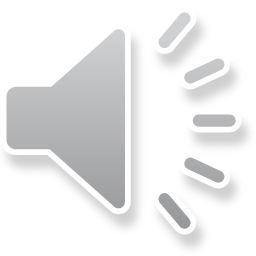 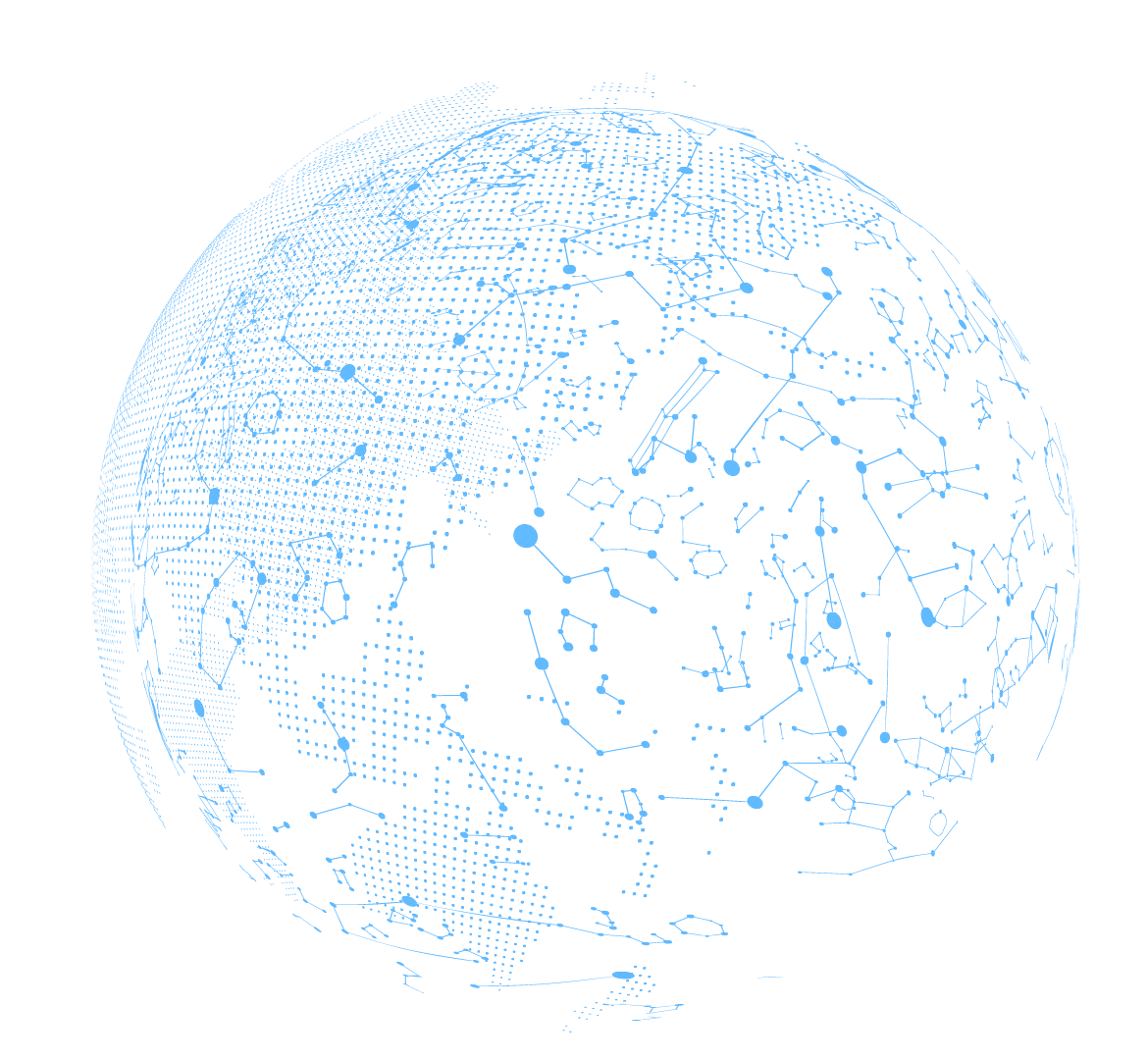 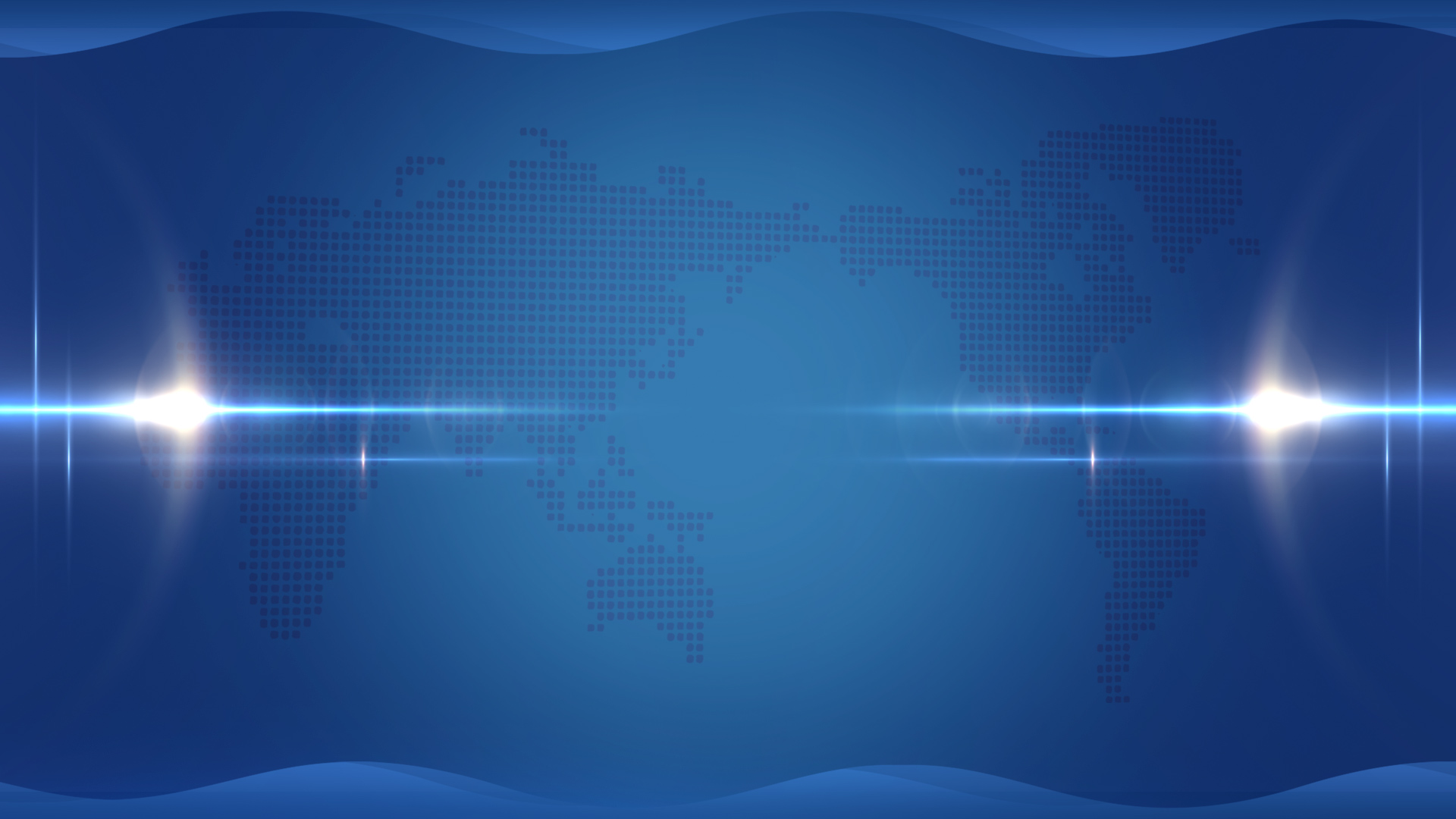 未来信息科技PPT
在这里输入贵公司的名称
汇报人：PPT汇  汇报时间：XX年XX月
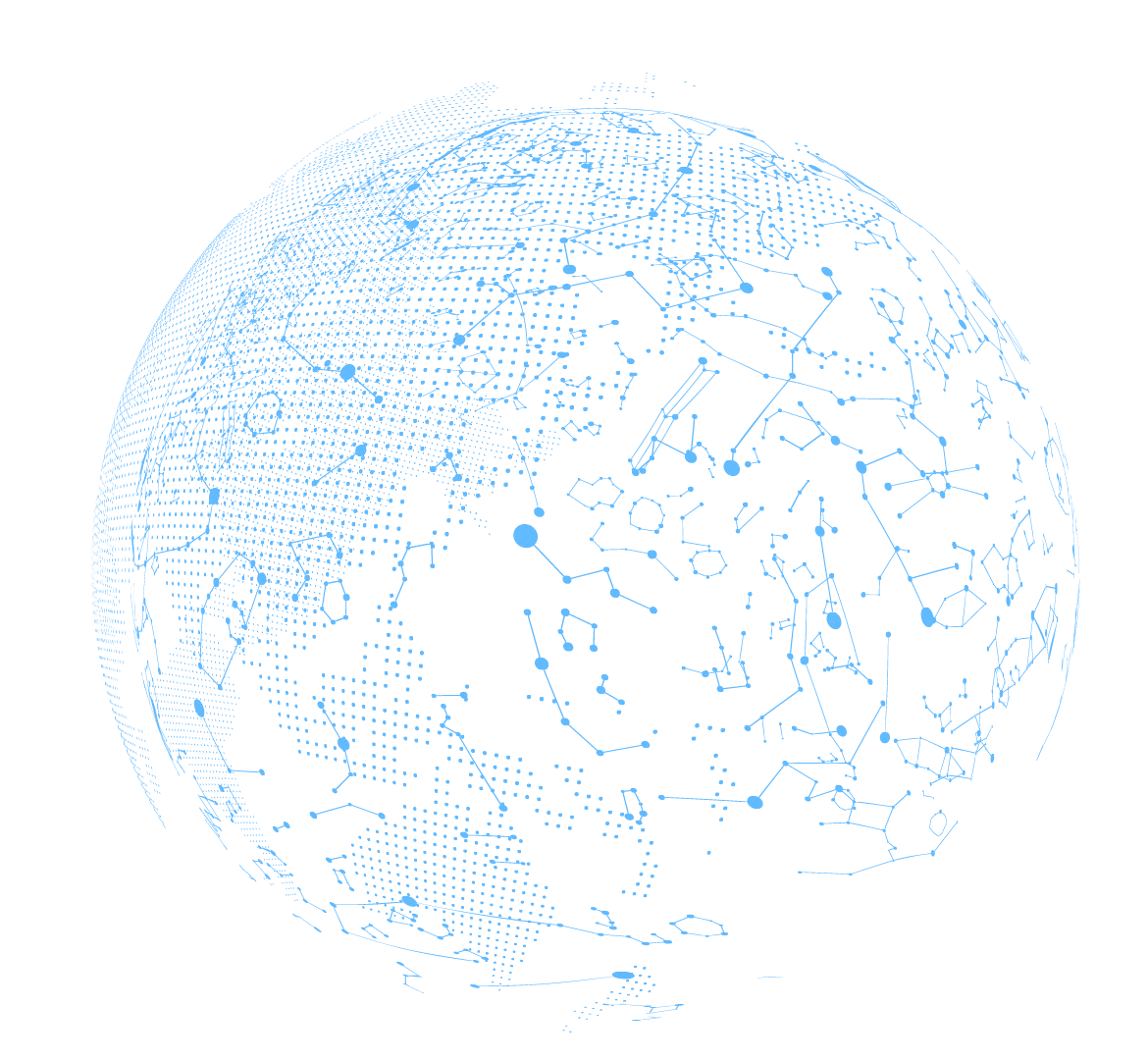 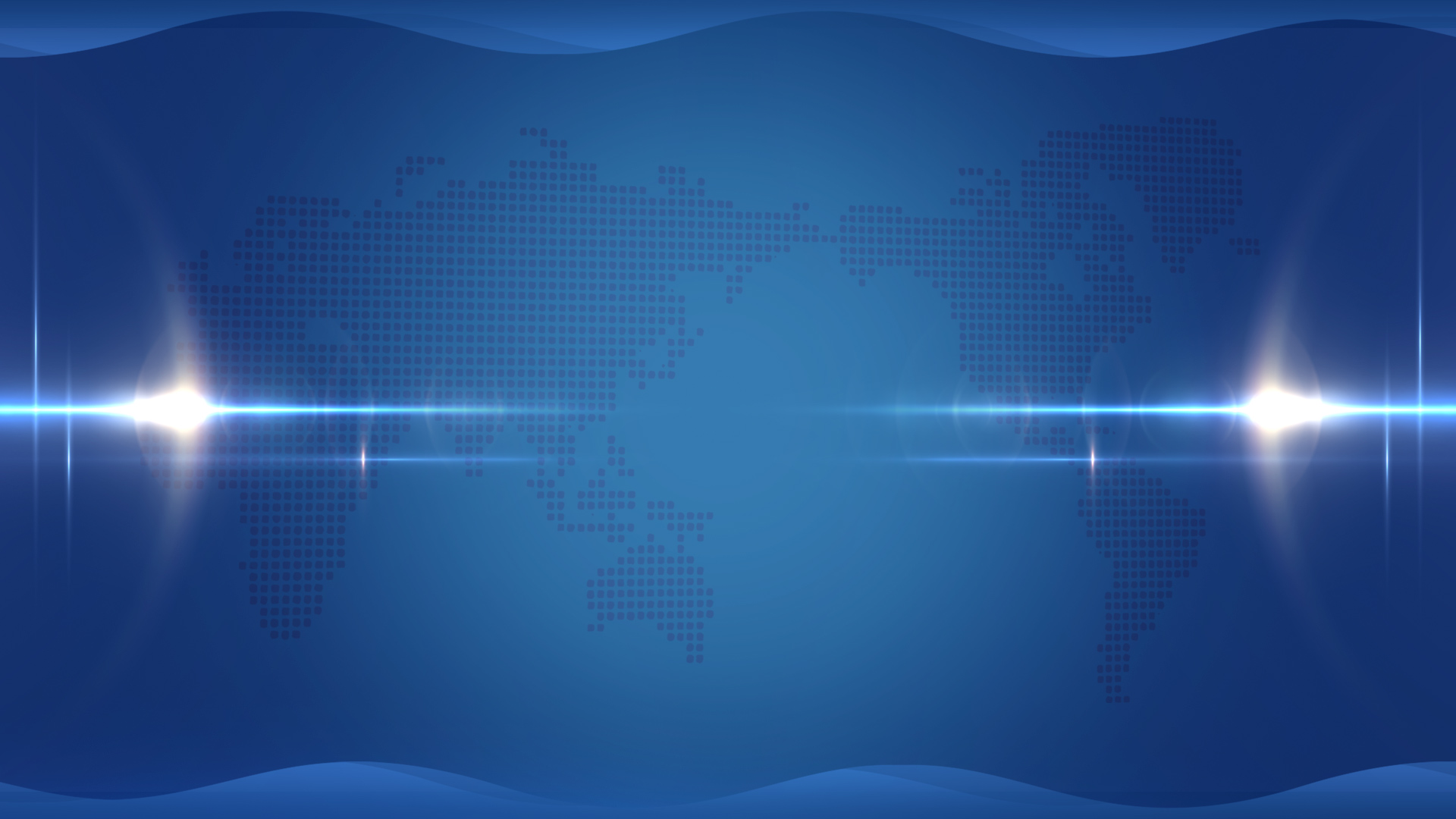 此处添加标题文本01
write your great  title here
此处添加标题文本02
write your great  title here
目录
此处添加标题文本03
write your great  title here
此处添加标题文本04
write your great  title here
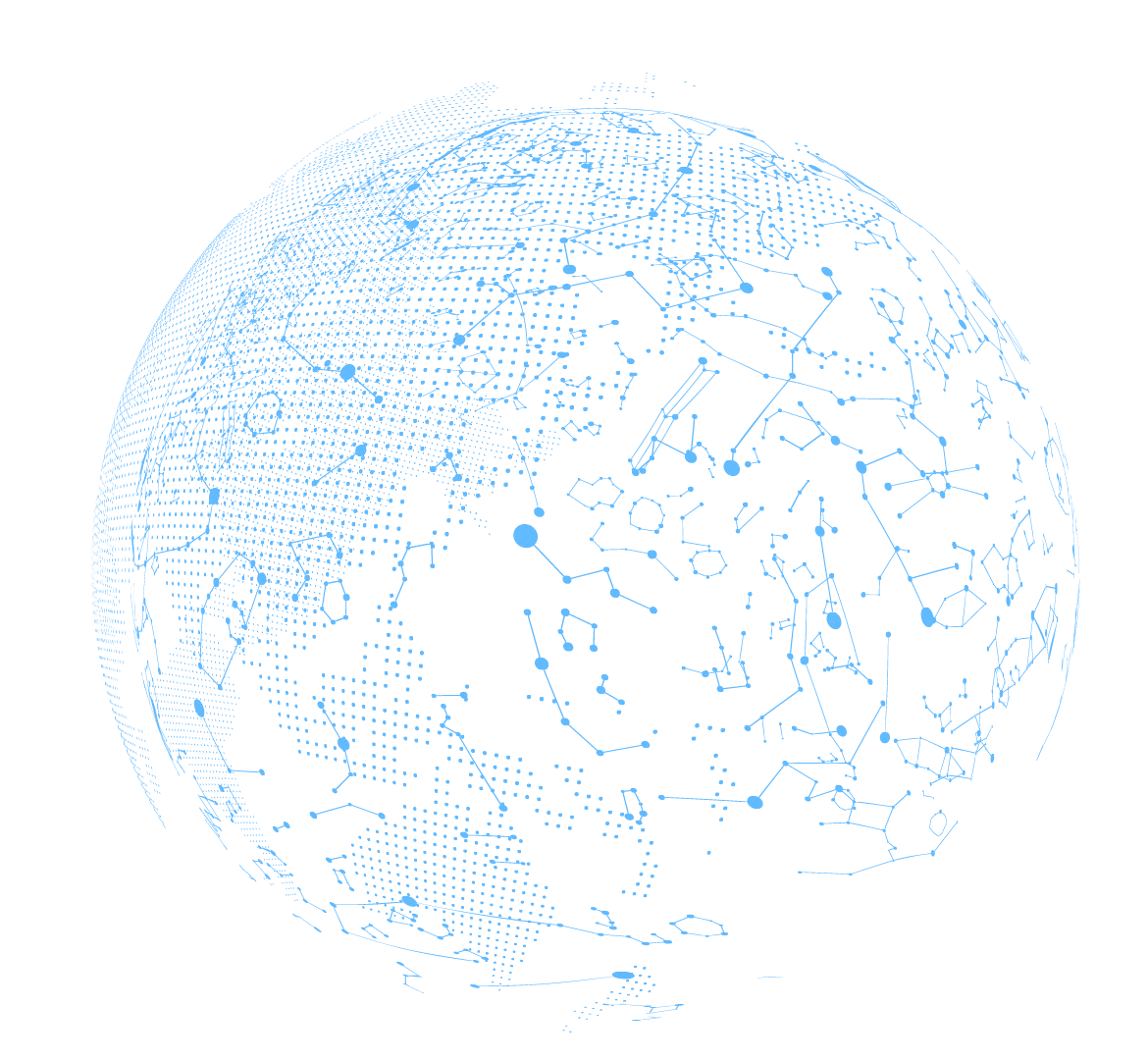 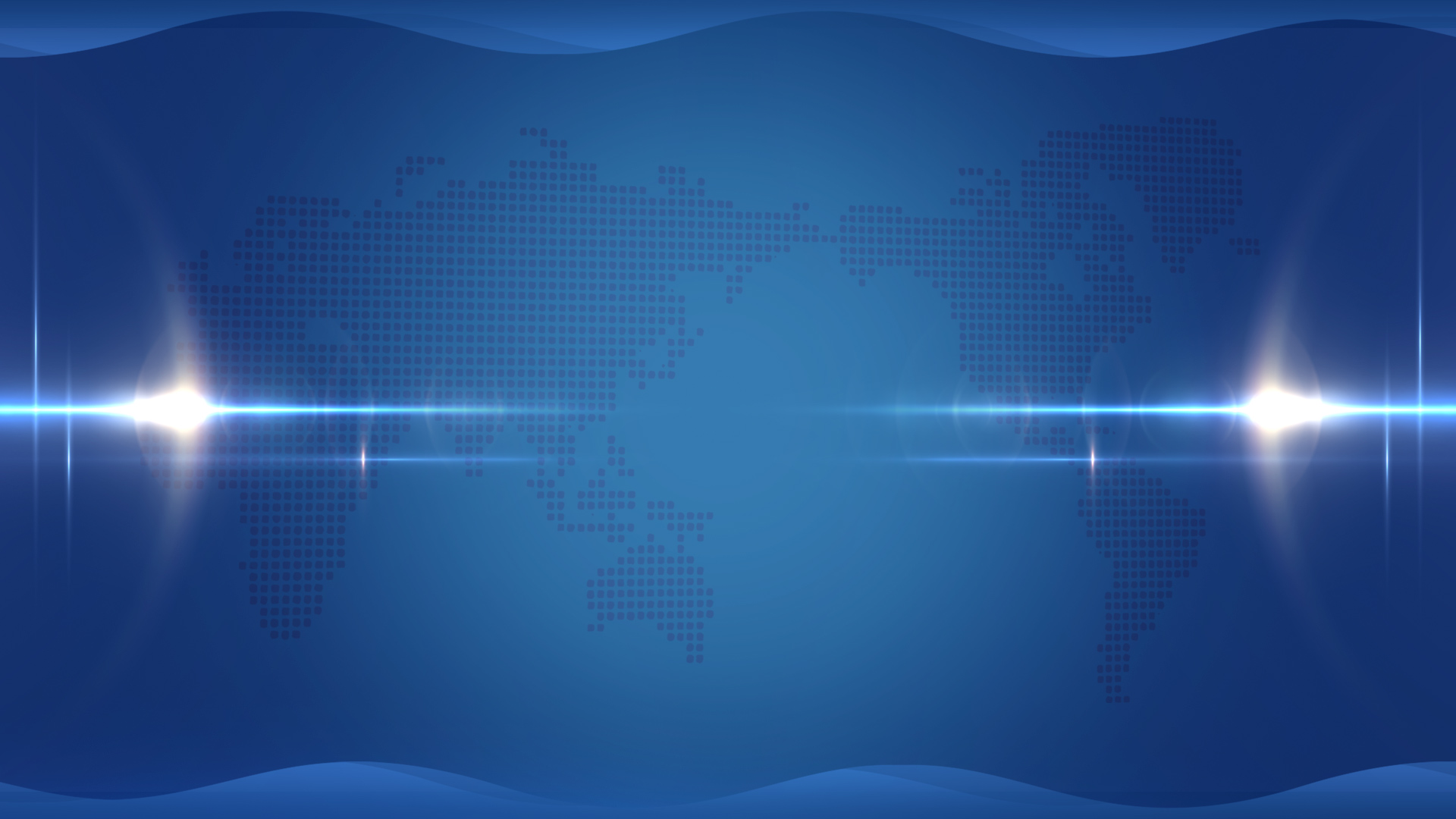 加入标题描述
01
点击此处添加文本内容，如关键词、部分简单介绍等。点击此处添加文本内容，如关键词、部分简单介绍等。点击此处添加文本内容，如关键词、部分简单介绍等。
输入你的标题描述
Add your title
输入你的标题
Lorem ipsum dolor sit amet, consectetuer adipiscing elit. Maecenas porttitor congue.
输入你的标题
Lorem ipsum dolor sit amet, consectetuer adipiscing elit. Maecenas porttitor congue.
输入你的标题
Lorem ipsum dolor sit amet, consectetuer adipiscing elit. Maecenas porttitor congue.
输入你的标题
Lorem ipsum dolor sit amet, consectetuer adipiscing elit. Maecenas porttitor congue.
输入你的标题
Lorem ipsum dolor sit amet, consectetuer adipiscing elit. Maecenas porttitor congue.
输入你的标题描述
Add your title
This text can be replaced with your own text. All phrases can be replaced with your own text
75%
65%
This text can be replaced with your own text. All phrases can be replaced with your own text
45%
25%
This text can be replaced with your own text. All phrases can be replaced with your own text
输入你的标题描述
Add your title
点击添加
点击添加
点击添加
点击添加
点击添加
点击添加
65%
60%
68%
83%
80%
90%
输入你的标题描述
Add your title
添加标题1
添加标题2
添加标题3
添加标题4
点击添加文字
点击添加文字
点击添加文字
点击添加文字
点击添加文字
点击添加文字
点击添加文字
点击添加文字
点击添加文字
点击添加文字
点击添加文字
点击添加文字
点击添加文字
点击添加文字
点击添加文字
点击添加文字
点击添加文字
点击添加文字
点击添加文字
点击添加文字
输入你的标题描述
Add your title
标题关键字
标题关键字
标题关键字
点击输入简要文字内容，言简意赅的说明分项内容COOLLA专业设计……
点击输入简要文字内容，言简意赅的说明分项内容COOLLA专业设计……
点击输入简要文字内容，言简意赅的说明分项内容COOLLA专业设计……
标题关键字
标题关键字
点击输入简要文字内容，言简意赅的说明分项内容COOLLA专业设计……
点击输入简要文字内容，言简意赅的说明分项内容COOLLA专业设计……
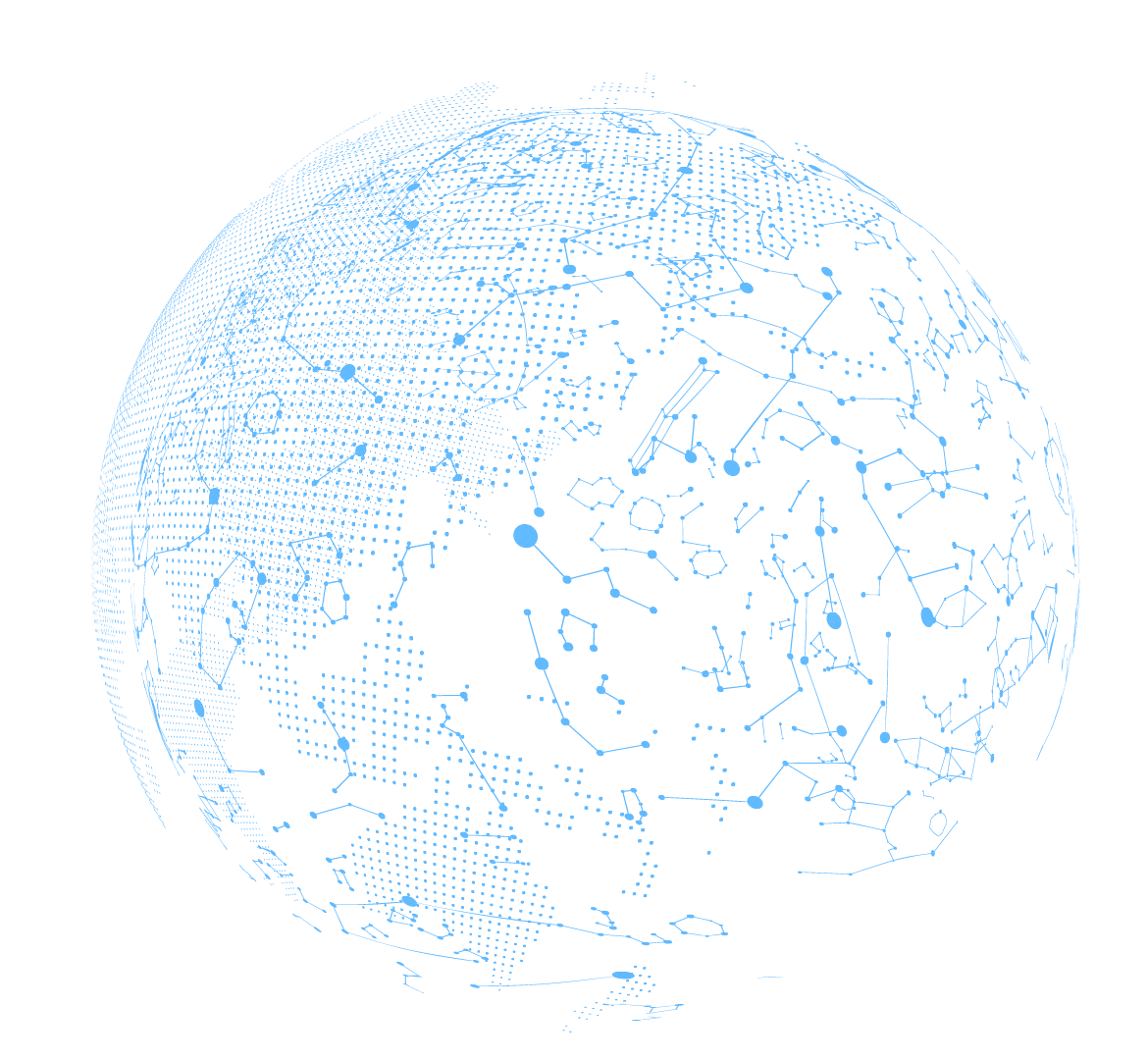 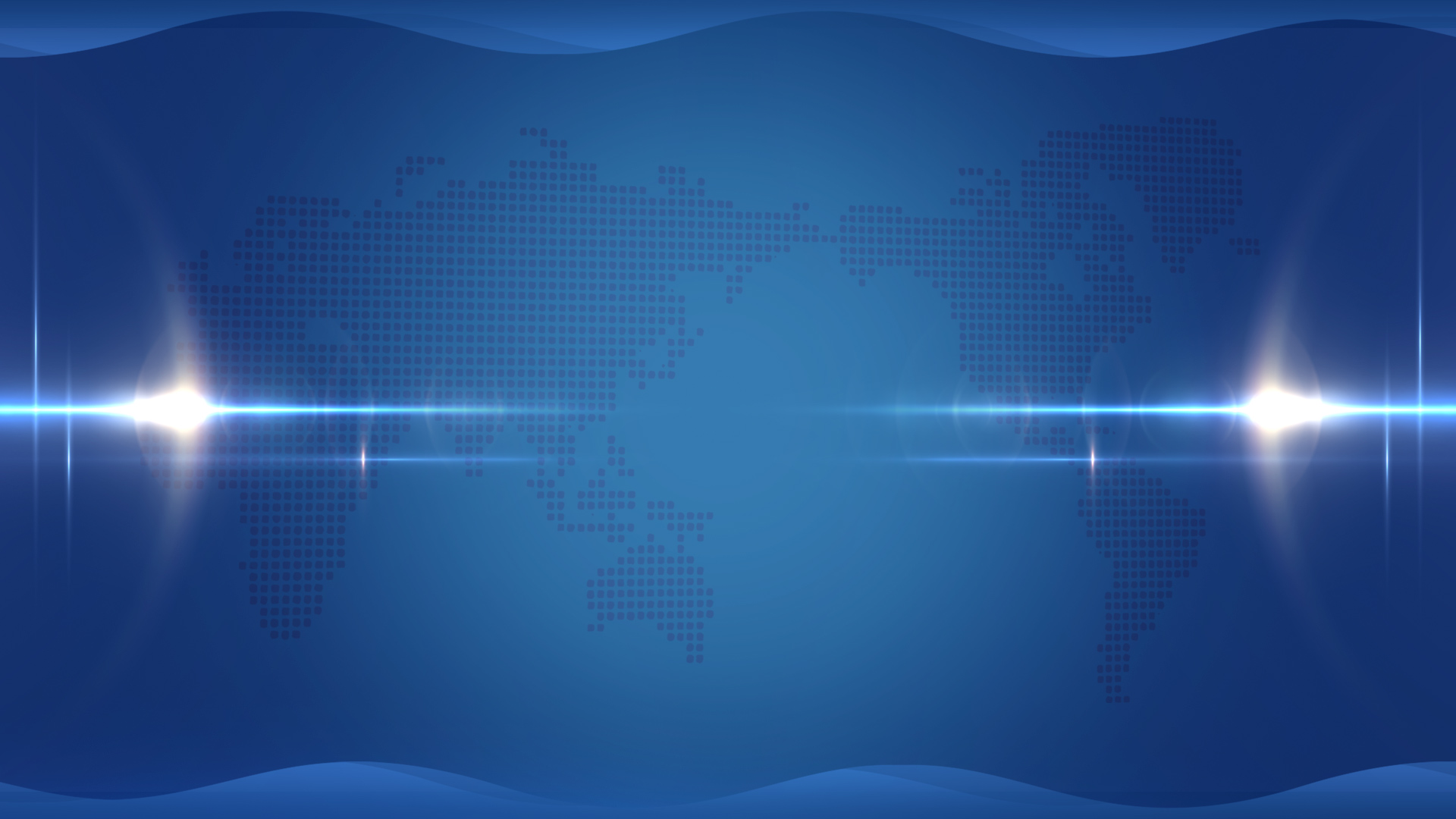 加入标题描述
02
点击此处添加文本内容，如关键词、部分简单介绍等。点击此处添加文本内容，如关键词、部分简单介绍等。点击此处添加文本内容，如关键词、部分简单介绍等。
输入你的标题描述
Add your title
50%
45%
48%
35%
30%
输入你的标题描述
Add your title
输入你的标题01
输入你的标题02
输入你的标题03
输入你的标题04
Nullam quis ante. Etiam sit amet orci eget eros faucibus tincidunt. Duis leo.
Nullam quis ante. Etiam sit amet orci eget eros faucibus tincidunt. Duis leo.
Nullam quis ante. Etiam sit amet orci eget eros faucibus tincidunt. Duis leo.
Nullam quis ante. Etiam sit amet orci eget eros faucibus tincidunt. Duis leo.
输入你的标题描述
Add your title
输入你的标题
70%
You will not believe all of the elements in this slide are all editable without reducing the quality, unlimited color, and unlimited size, none of which use jpg or png. pure vector of powerpoint.
 I am alone, and feel the charm of existence in this spot, which was created for the bliss
输入你的标题
92%
输入你的标题
87%
输入你的标题
52%
输入你的标题描述
Add your title
点击添加标题
点击添加标题
点击添加标题
点击添加标题
轻点此处输入文字内容，PPT模板所有文字图片都可编辑，数据图表都可以修改颜色大小形状。
轻点此处输入文字内容，PPT模板所有文字图片都可编辑，数据图表都可以修改颜色大小形状。
轻点此处输入文字内容，PPT模板所有文字图片都可编辑，数据图表都可以修改颜色大小形状。
轻点此处输入文字内容，PPT模板所有文字图片都可编辑，数据图表都可以修改颜色大小形状。
输入你的标题描述
Add your title
李熊猫
熊猫办公
陈熊猫
杨熊猫
Designer
Developer
Marketing
Sales
点击输入简要文字介绍，文字内容需，言简意赅的说明分项内容……。
点击输入简要文字介绍，文字内容需，言简意赅的说明分项内容……。
点击输入简要文字介绍，文字内容需，言简意赅的说明分项内容……。
点击输入简要文字介绍，文字内容需，言简意赅的说明分项内容……。
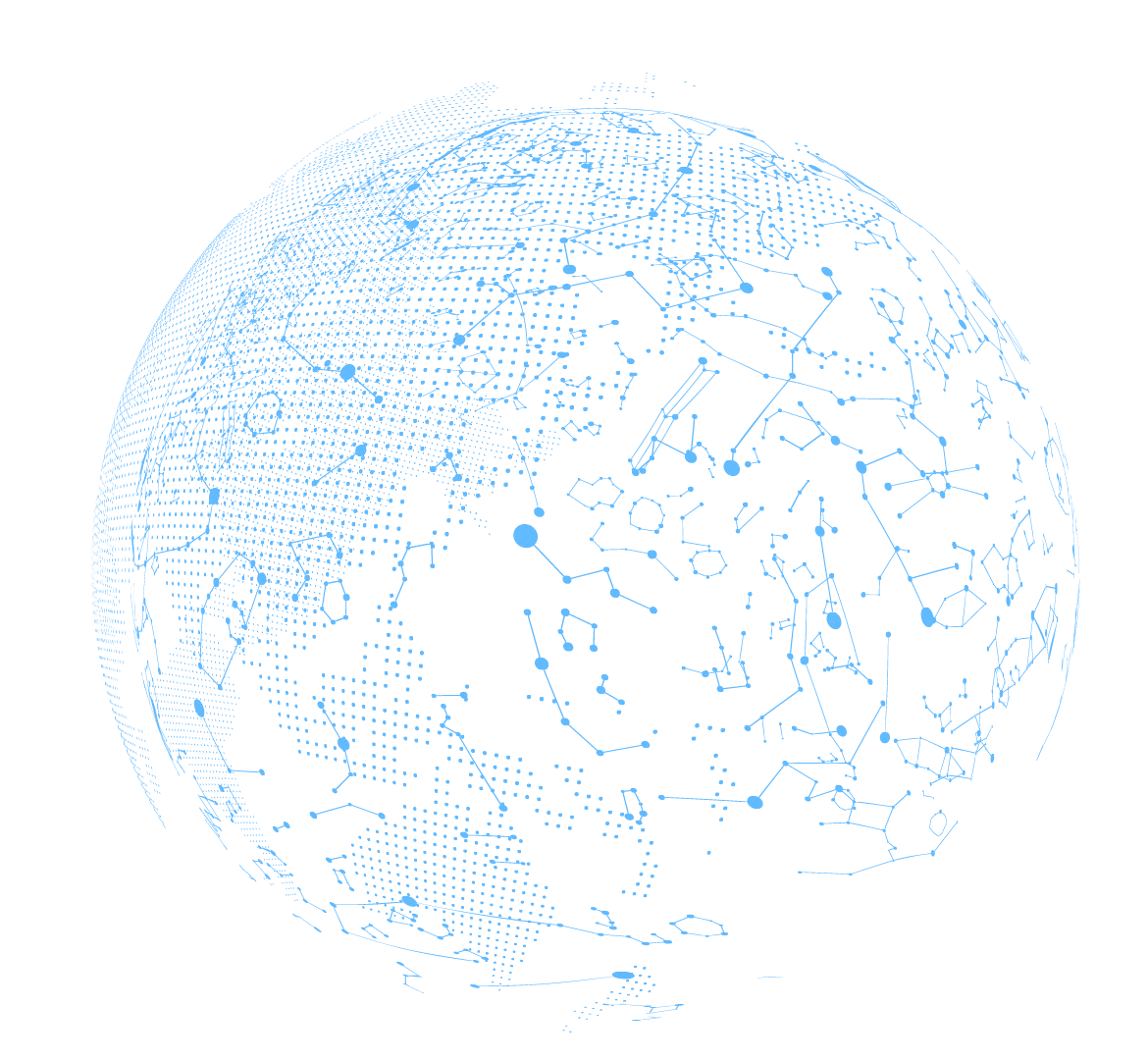 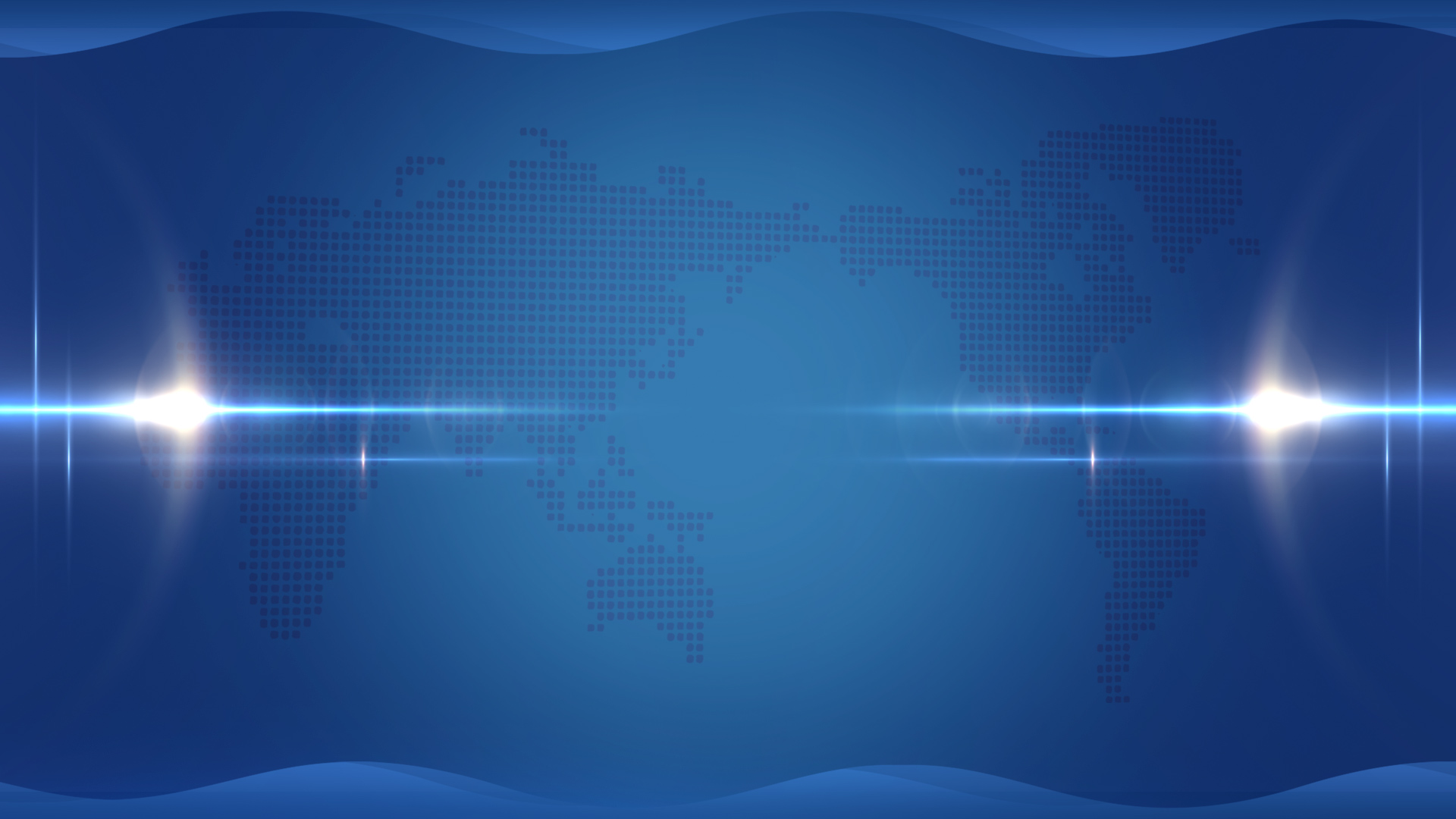 加入标题描述
03
点击此处添加文本内容，如关键词、部分简单介绍等。点击此处添加文本内容，如关键词、部分简单介绍等。点击此处添加文本内容，如关键词、部分简单介绍等。
输入你的标题描述
Add your title
85%
73%
90%
78%
加入文字描述
加入文字描述
加入文字描述
加入文字描述
右键点击图片选择设置图片格式可直接替换图片。您的内容打在这里，或者通过复制您的文本后，在此框中选择粘贴。在此录入上述图表的综合描述说明在此录入上述图表的综合描述说明。
输入你的标题描述
Add your title
点击输入标题内容
本模板所有颜色、图标均符合中国移动推出4G业务以后的VIS规范，所有图标均非图片格式，因此可以编辑、换色、放大。版式设计简约、实用，所有页面均有动画效果。
点击输入标题内容
漂亮的动态封面，各种精制的动态图形，包含各种逻辑关系图、图表、素材混排，让您制作PPT省时省力。所有图型均根据不同类型设有动画效果。
点击输入标题内容
模板规划出了封面、前言、目录页、过渡页、内容页，让您制起PPT条理清楚，节省时间。
输入你的标题描述
Add your title
STEP 1
STEP 3
STEP 2
STEP 4
添加标题
添加标题
添加标题
添加标题
点击添加文本点击添加文本点击添加文本点击
点击添加文本点击添加文本点击添加文本点击
点击添加文本点击添加文本点击添加文本点击
点击添加文本点击添加文本点击添加文本点击
输入你的标题描述
Add your title
1
2
3
加入标题一
加入标题二
加入标题三
点击此处添加文本此处添加文本
点击此处添加文本此处添加文本
点击此处添加文本此处添加文本
点击此处添加文本此处添加文本
点击此处添加文本此处添加文本
点击此处添加文本此处添加文本
点击此处添加文本此处添加文本
点击此处添加文本此处添加文本
点击此处添加文本此处添加文本
点击此处添加文本此处添加文本
点击此处添加文本此处添加文本
点击此处添加文本此处添加文本
右键点击图片选择设置图片格式可直接替换图片。您的内容打在这里，或者通过复制您的文本后，在此框中选择粘贴。在此录入上述图表的综合描述说明在此录入上述图表的综合描述说明。
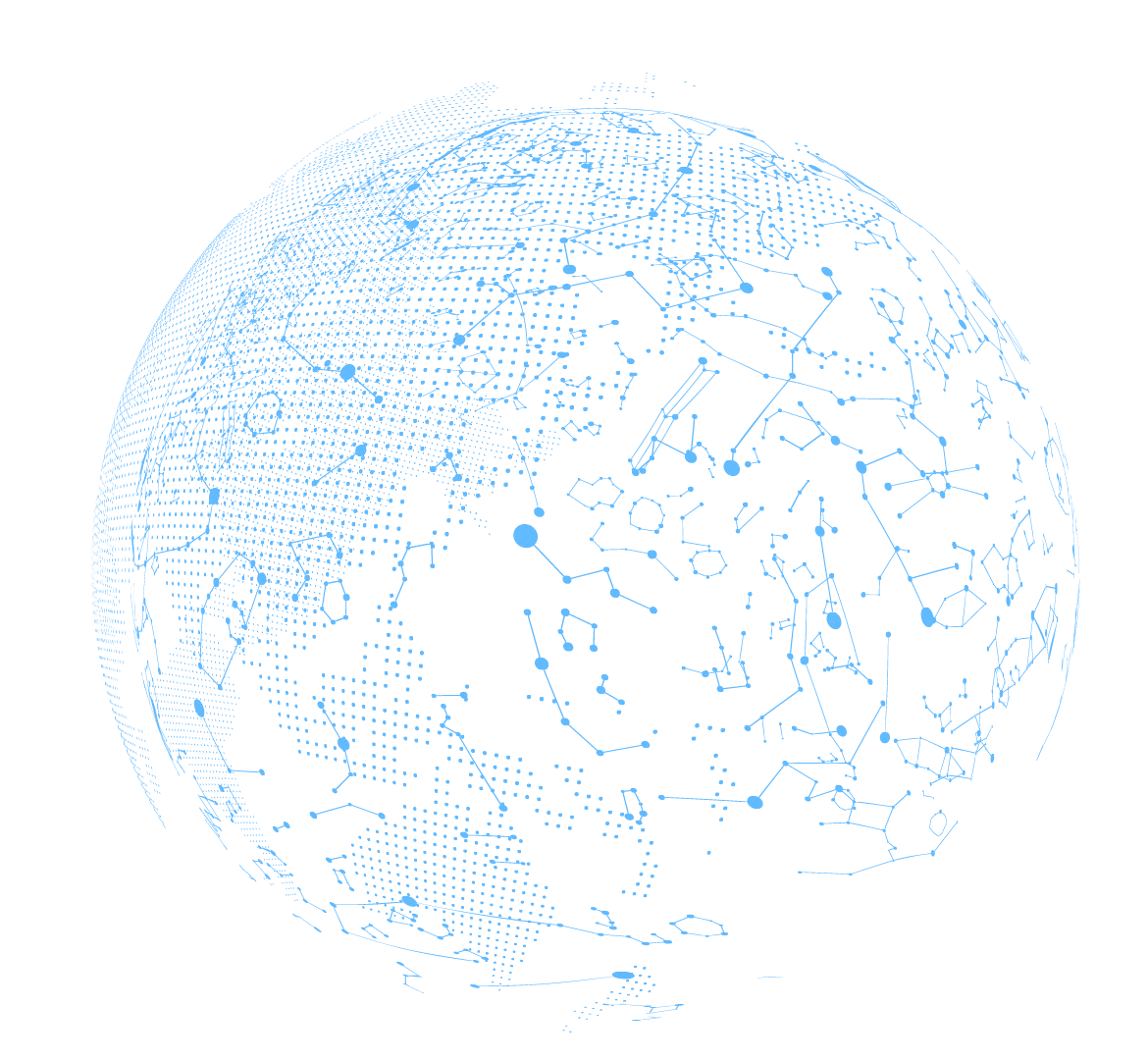 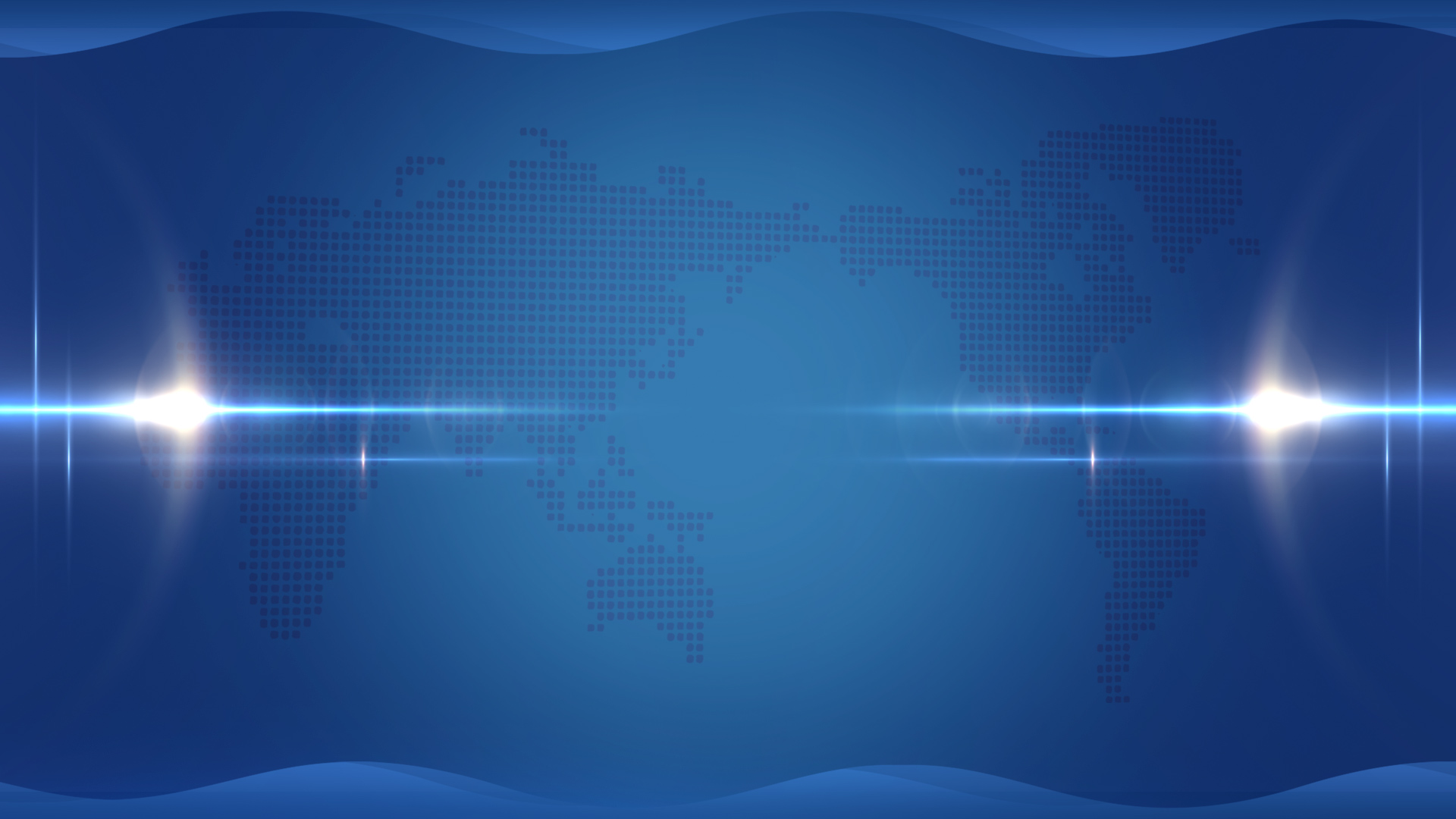 加入标题描述
04
点击此处添加文本内容，如关键词、部分简单介绍等。点击此处添加文本内容，如关键词、部分简单介绍等。点击此处添加文本内容，如关键词、部分简单介绍等。
输入你的标题描述
Add your title
输入你的标题
Vestibulum ante ipsum primis in faucibus orci luctus et ultrices posuere cubilia CuraeVestibulum ante ipsum primis in faucibus orci luctus et ultrices posuere cubilia Curae
Vestibulum ante ipsum primis in faucibus orci luctus et ultrices posuere cubilia Curae
输入你的标题
输入你的标题
Vestibulum ante ipsum primis in faucibus orci luctus et ultrices posuere cubilia Curae
Vestibulum ante ipsum primis in faucibus orci luctus et ultrices posuere cubilia Curae
输入你的标题
Vestibulum ante ipsum primis in faucibus orci luctus et ultrices posuere cubilia CuraeVestibulum ante ipsum primis in faucibus orci luctus et ultrices posuere cubilia Curae
Vestibulum ante ipsum primis in faucibus orci luctus et ultrices posuere cubilia Curae
输入你的标题描述
Add your title
输入你的标题Nullam eu tempor purus. Nunc a leo magna, consequat risus. Nullam eu.
输入你的标题Nullam eu tempor purus. Nunc a leo magna, consequat risus. Nullam eu.
输入你的标题
Nullam eu tempor purus. Nunc a leo magna, consequat risus. Nullam eu.
输入你的标题Nullam eu tempor purus. Nunc a leo magna, consequat risus. Nullam eu.
输入你的标题Nullam eu tempor purus. Nunc a leo magna, consequat risus. Nullam eu.
输入你的标题Nullam eu tempor purus. Nunc a leo magna, consequat risus. Nullam eu.
输入你的标题描述
Add your title
文字内容文字内容文字内容文字内容文字内容
文字内容文字内容文字内容文字内容文字内容
文字内容文字内容文字内容文字内容文字内容
文本二
文本四
文本一
文本五
文本三
文字内容文字内容文字内容文字内容文字内容
文字内容文字内容文字内容文字内容文字内容
输入你的标题描述
Add your title
输入你的标题
输入你的标题
输入你的标题
输入你的标题
输入你的标题
Click here to add  you to the Center of the  
narrative thought
输入你的标题Click here to add  you to the Center of the  
narrative thought
输入你的标题
Click here to add  you to the Center of the  
narrative thought
输入你的标题Click here to add  you to the Center of the  
narrative thought
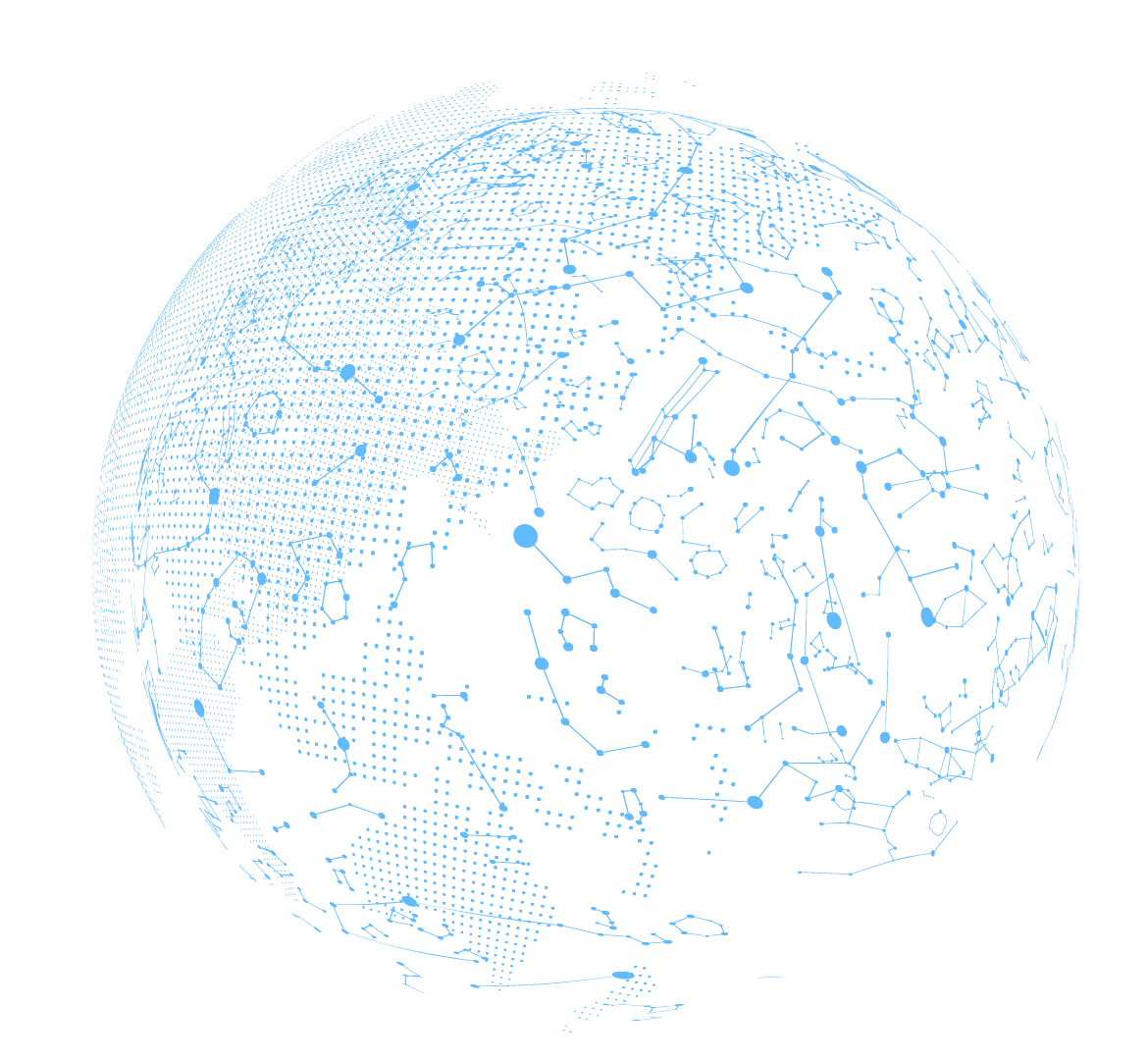 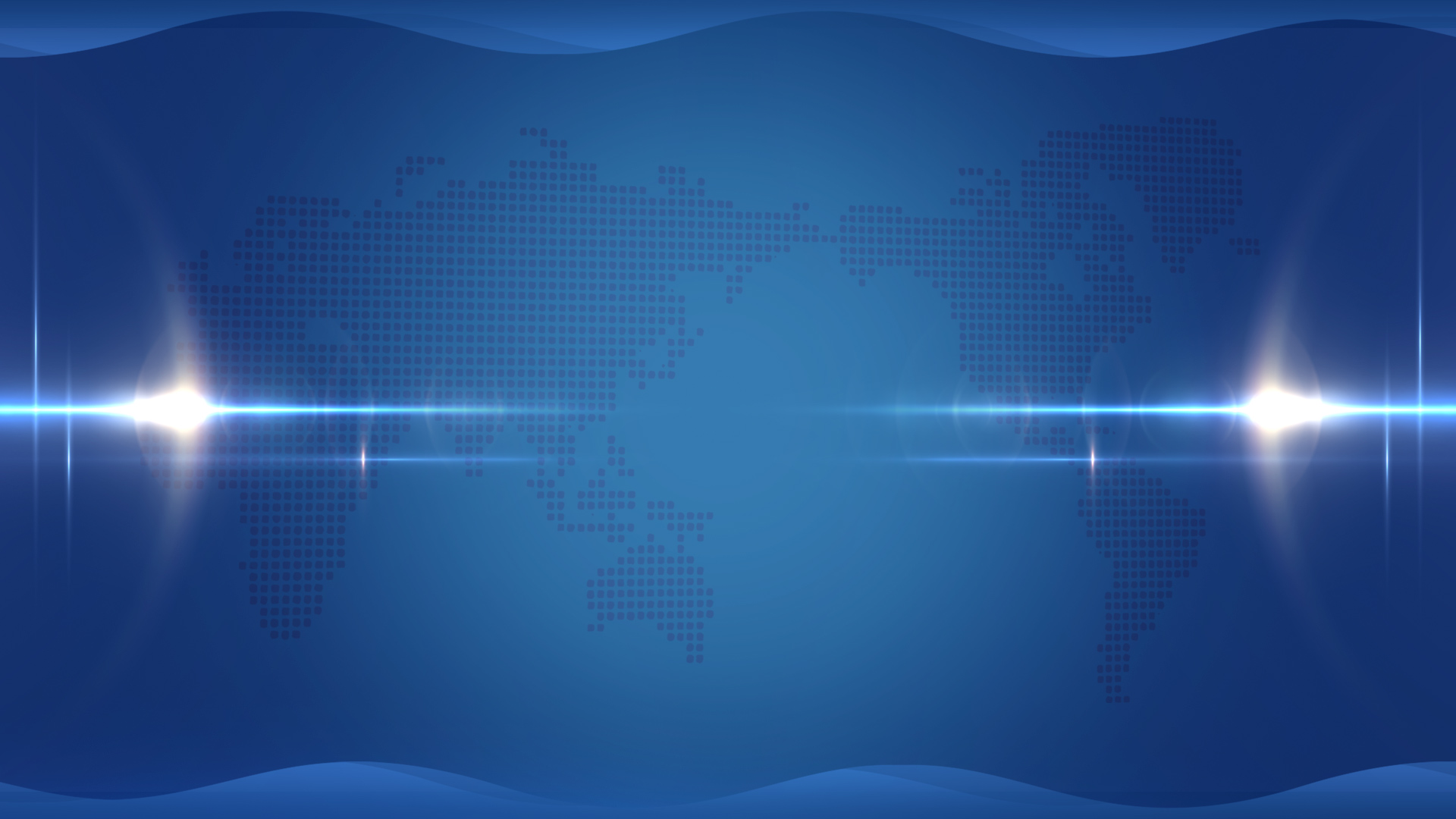 谢谢您的观看指导!
在这里输入贵公司的名称
Year-end summary plan reporting on activities report
summary plan reporting on activities
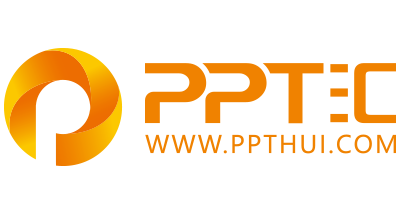 上万精品PPT模板全部免费下载
PPT汇    www.ppthui.com
PPT模板下载：www.ppthui.com/muban/            行业PPT模板：www.ppthui.com/hangye/
工作PPT模板：www.ppthui.com/gongzuo/         节日PPT模板：www.ppthui.com/jieri/
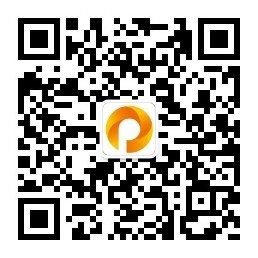 扫描关注公众号“PPT汇”收藏网站防止遗忘/免费获取更多精选PPT模板下载资源
[Speaker Notes: 模板来自于 https://www.ppthui.com    【PPT汇】]
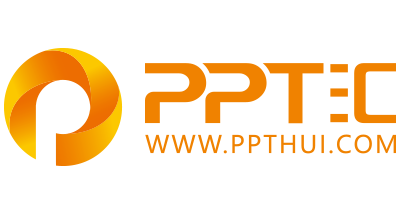 10000+套精品PPT模板全部免费下载
www.ppthui.com
PPT汇

PPT模板下载：www.ppthui.com/muban/            行业PPT模板：www.ppthui.com/hangye/
工作PPT模板：www.ppthui.com/gongzuo/         节日PPT模板：www.ppthui.com/jieri/
党政军事PPT：www.ppthui.com/dangzheng/     教育说课课件：www.ppthui.com/jiaoyu/
PPT模板：简洁模板丨商务模板丨自然风景丨时尚模板丨古典模板丨浪漫爱情丨卡通动漫丨艺术设计丨主题班会丨背景图片

行业PPT：党政军事丨科技模板丨工业机械丨医学医疗丨旅游旅行丨金融理财丨餐饮美食丨教育培训丨教学说课丨营销销售

工作PPT：工作汇报丨毕业答辩丨工作培训丨述职报告丨分析报告丨个人简历丨公司简介丨商业金融丨工作总结丨团队管理

More+
[Speaker Notes: 模板来自于 https://www.ppthui.com    【PPT汇】]